Using Special Needs Trusts
Tim Gulbranson
Lane & Waterman
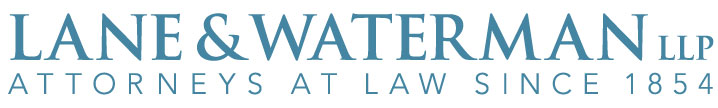 Presentation Agenda
When can SNTs be used?
What is an SNT?
What must an SNT include?
What are the different types of SNTs?
When should an SNT be used?
Drafting an SNT – Common Mistakes to Avoid 
Common mistakes when drafting a self-settled SNT
Common mistakes when drafting a third-party SNT
Documenting the Assets Transfer into the Trust
Choosing a Suitable Trustee
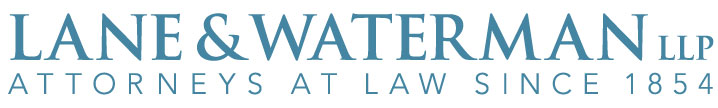 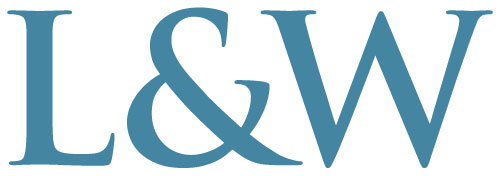 When can SNTs be used?
What is an SNT?
An SNT includes specific, unique drafting requirements which exempts the trust property from being “countable assets” with respect to the Medicaid or Supplemental Security Income (SSI) eligibility of its disabled beneficiary.
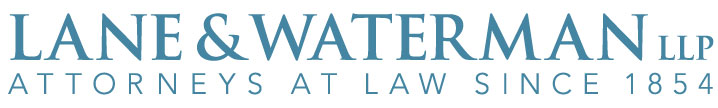 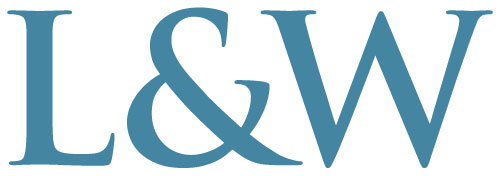 What must an SNT include?
In order to ensure the trust property is exempt as a countable asset, the Internal Revenue Code (IRC) § 1396p(d)(4)(A) requires that the trust: 
Contains assets of individual under the age of 65 and disabled;
Is established for the benefit of the disabled individual through the actions of the individual (if able), parent, grandparent, legal guardian, or the court; and
Provides that, upon the disabled individual’s death, the state is beneficiary up to the total amount paid in medical assistance to the disabled individual.
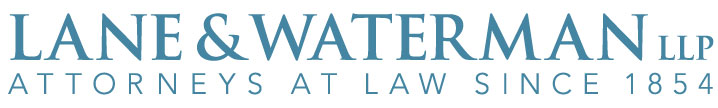 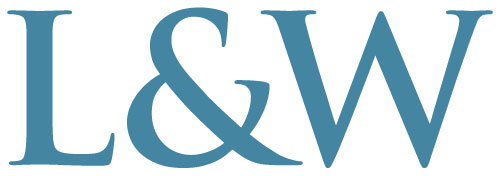 What are the different types of SNTs?
Two main types:
First-Party (Self-Settled) – funded using the trust beneficiary’s own property and assets
Third-Party – created by a third-party grantor and funded with property and assets not owned by the beneficiary
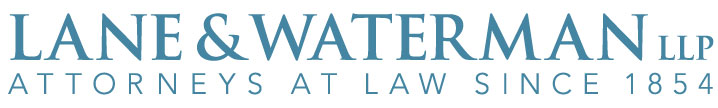 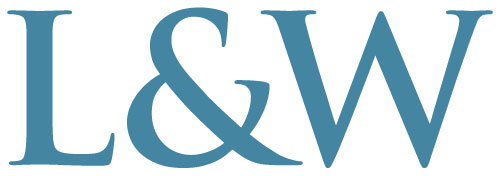 When should an SNT be used?
Determining when and what type of an SNT should be used depends on 
the ownership of assets to be placed in trust;
the amount of assets owned by the beneficiary;
whether the beneficiary is on Medicaid or attempting to become Medicaid eligible; and
other considerations
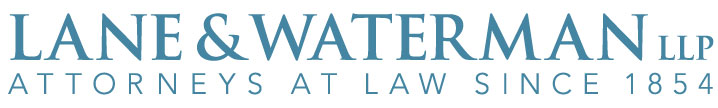 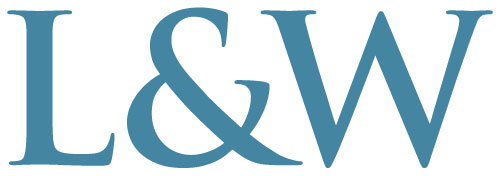 When should a Self-Settled SNT be used?
Countable assets gifted or bequeathed to a current Medicaid or SSI benefits recipient 
Disabled individual attempting to become Medicaid or SSI eligible who owns countable assets over the qualifying threshold 
Disabled individual who owns a home exempted as countable asset (i.e., primary residence), but will be permanently moving to nursing home and must become eligible for government benefits
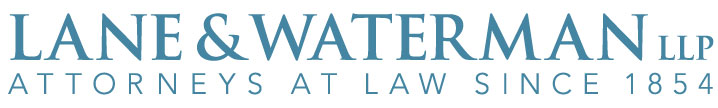 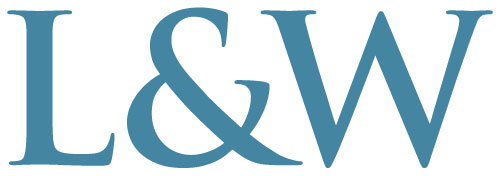 When should a Third-Party SNT be used?
Third party wanting to gift or bequeath interest in property, but not affect disabled individual’s eligibility for government benefits 
Third party wanting to gift or bequeath interest in property to either current Medicaid or SSI recipient or an individual expected to become eligible for government benefits in the future, but does not want his or her assets to be spent down or used to pay a government benefits lien
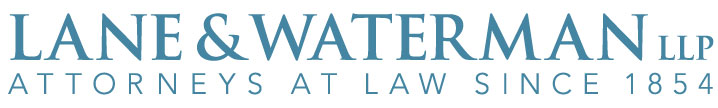 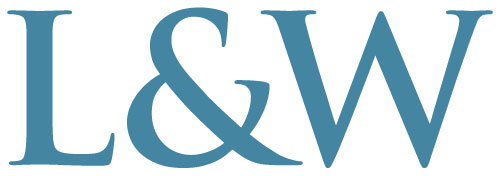 Common mistakes when drafting a Self-Settled SNT
Invalid Grantor Named: 
The Code requires the trust grantor be the individual, parent, grandparent, or guardian of the disabled individual. A common error is naming an incapacitated individual, his or her agent, or another person altogether as grantor. 
Revocability: 
While irrevocability of a self-settled trust is not specifically required by IRC § 1396p, if the trust is revocable, the trust property will still be considered countable assets under Medicaid and SSI standards because of the inherent power the beneficiary (or his or her parent, grandparent, or guardian) has over the property. Drafting an irrevocable trust is a must. 
Multiple Beneficiaries: 
The disabled individual must be the sole beneficiary of the trust during the beneficiary’s life. In other words, do not draft a self-settled SNT as part of a pot trust for children or family trust.
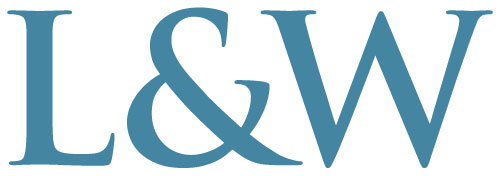 Common mistakes when drafting a Self-Settled SNT (continued)
Insufficient Restrictions on Distribution Amounts: 
Ensure the trust language heavily restricts the amount of income and principal that can be distributed to the beneficiary so as not to affect his or her benefit eligibility. 
Failure to Name Remainder Beneficiary: 
Provide for the possibility that trust assets may be more than what is owed to the state at the disabled individual’s death. A remainder beneficiary should be named to take assets over-and-above the amount owed to the state. 
Including Testamentary General Power of Appointment: 
Providing a testamentary general power of appointment provides the beneficiary a reversionary interest in the trust property and would cause the trust to be considered revocable, and therefore the trust property as countable assets to the beneficiary. 
Not Including Testamentary Special Power of Appointment: 
Ensures the property placed in an irrevocable trust is not subject to gift tax at the time the trust is funded, because it is not a completed gift at the time the trust is executed.
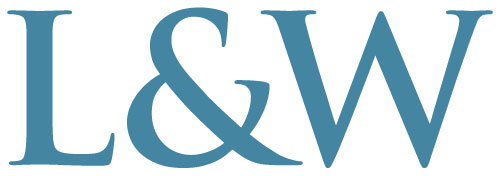 Common mistakes when drafting a Third-Party SNT
Insufficient Restrictions on Distribution Amounts: 
Limit income or principal distributions so as not to affect the beneficiary’s benefits, because trust income and property distributed from a third-party SNT are considered countable assets once in the hands of the beneficiary. 
Naming Disabled Individual a Residuary Beneficiary: 
Even if the third-party SNT has all the necessary restrictions to ensure the disabled income beneficiary’s government benefits are not affected during the life of the third-party SNT grantor, if the residue is drafted to be distributed to the disabled beneficiary, the gift could at least cause an issue attempting to move the funds to the trust without affecting the persons benefits and, at worst, force the disabled beneficiary to lose his or her benefits eligibility. 
Naming Disabled Individual’s First-Party SNT as Residuary Beneficiary: 
While this may seem like a “fix” to the problem above—because a bequest to an SNT would not affect the individual’s benefit eligibility—the grantor must know that once the assets are gifted to a self-settled SNT, they are subject to be used to pay the disabled individual’s Medicaid or SSI lien upon his or her death. While this may still be a desirable result for some, the client should be aware of the issue.
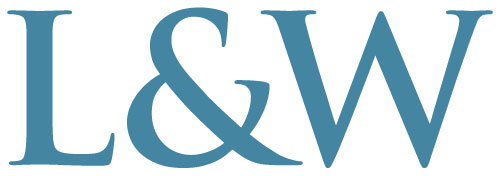 Documenting the Assets Transfer into the Trust
Take a Step-By-Step Approach
Step-By-Step Asset Transfer to SNT
Step 1: Review your state’s medical assistance and special/supplemental needs trust statutes and administrative codes.
Step 2: Contact State Department of Human Services.
Step 3: Contact County DHS Office.
Step 4: Apply for Employer Identification Number (EIN).
Step 5: Determine how assets are owned.
Step 6: Start funding the SNT.
Step 7: Monitor disabled individuals’ assets.
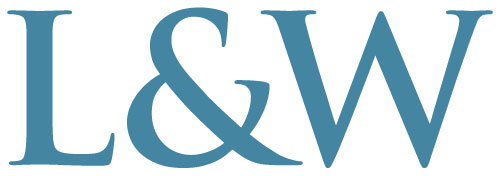 Choosing a suitable trustee
Corporate Trustee Recommended: If the assets in the trust are large enough and a corporate trustee that will agree to serve can be found, this is the best option. It goes without saying that Medicaid, SSI, and other government benefits programs are extremely complex…and unforgiving of errors being made. One mistake could jeopardize both the beneficiary’s benefits and viability of the SNT. 
Not Residue or Contingent Beneficiary of SNT: If possible, try not to select an individual who may be a residuary beneficiary of the SNT. Some states prohibit this outright. The main reason to avoid this is that the family member who is residuary beneficiary may consider their own interests in the trust before the disabled beneficiary. 
Not Disabled Individual: The beneficiary, under no circumstances should be appointed trustee. Even if the trust is irrevocable, the power of trustee in the beneficiary would almost certainly trigger the assets being “countable” toward eligibility thresholds.
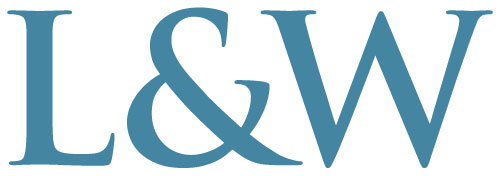 Questions?
Contact information: 

Tim Gulbranson
tgulbranson@l-wlaw.com
(563) 333-6619
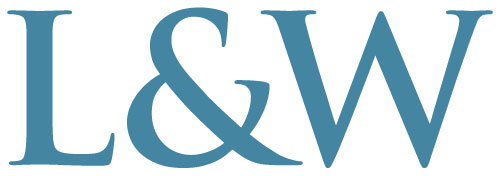